Insert headers and footers
In the message bar, click Enable Editing,
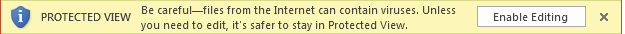 then press F5 or click Slide Show > From Beginning to start the course.
If the videos in this course don’t play, you may need to download QuickTime or just switch to PowerPoint 2013.
j
Insert headers and footers
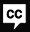 Closed captions
You can add headers to the top and footers to the bottom of a worksheet.
When you print the worksheet, the headers and footers also print.
For example, you might create a header with the file path and a footer with page numbers.
Headers and footers display only in Page Layout view and on printed pages.
Select the worksheet you want to add a header or footer to. Click the Insert tab, and click Header & Footer.
This displays the worksheet in Page Layout view.
The Header & Footer Tools – Design tab appears, and by default, the cursor is in the center section of the header.
I’m selecting the left section. I want to add the file path to it, so I click the File Path button.
I click anywhere else on the worksheet and the file path displays in the left section of the header on all pages.
To add a footer, scroll to the bottom of the page, select the section of the footer you want to add something to.
On the Design tab, click an element, such as Page Number,
click anywhere else on the worksheet, and page numbers now display in the footer.
There are other elements on the Design tab, check them out.
You can also just type information in a header or footer.
Select the section you want to add text to and type your text.
When you’re done, you might want to return to Normal page view, to have more room to work on your worksheet.
Click the worksheet, click the View tab, and click the Normal button.
Up next, page numbering in depth.
Press F5 to start, Esc to stop
1/3 videos
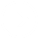 2:10
3:34
4:02
Help
Introduction
Page numbers
Details
Feedback
Summary
Insert headers and footers
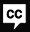 Closed captions
Adding page numbers to a worksheet is one of the most common uses of headers and footers.
You can use a predefined header or footer option to add page numbers.
On the Insert tab, click the Header & Footer button. On the Design tab, click the Header or Footer button.
There’re many options, and they’re the same for Header and Footer.
Click an option from the drop-down list, such as Page 1 of ?.
And page numbers are added to the header or footer of the worksheet.
As you probably noticed, pre-defined headers and footers overwrite existing headers and footers.
By default, Excel numbers and prints pages from the top down and then left to right on the worksheet.
In this example, page two should be to the page to the right, since the table couldn’t all fit on page 1.
To fix this, click the Page Layout tab, and click Print Titles.
In the Page Setup dialog box, on the Sheet tab, click Over, then down, and click OK.
And the pages are now numbered correctly.
If you want page numbers to start at a number other than one (three for example),
double-click the section with a page number.
After the page right square bracket, type a plus sign,
the number you want to increase the pages by (2 in this example), and a space.
Click anywhere in the worksheet, and the page numbers now start at 3.
If you don’t type the space, in this example, you’ll get a first page number of 12. Page one followed by the number 2.
You can have different headers and footers on odd and even pages.
For example, you might want to show even page numbers on the left side
and odd page numbers on the right side of printed pages.
In the Design tab, check Different Odd & Even Pages.
On page one, in the header or footer, select the right section, and click Page Number.
On page two, in the header or footer, select the left section, and click Page Number again.
In this video you saw how to use the ribbon to add and configure page numbers in the headers and footers of a worksheet.
For other sheet types, such as chart sheets, and for embedded charts,
you can insert headers and footers only by using the Page Setup dialog box.
For information about this, see the article Headers and footers in a worksheet on Office.com;
there’s a link to it in the course summary at the end of this course.
Up next, header and footer details.
Press F5 to start, Esc to stop
2/3 videos
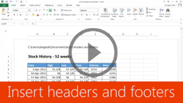 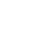 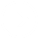 2:10
3:34
4:02
Help
Introduction
Page numbers
Details
Feedback
Summary
So check out the course summary at the end, and best of all, explore Excel 2013 on your own.
Insert headers and footers
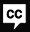 Closed captions
press and hold the Ctrl key and click the tab for each additional worksheet you want to add the header or footer to.
For example, you might put the file name and current date on the first page, and page numbers on subsequent pages.
On the Design tab, click Different First Page, and add what you want in the header and footer of the first page.
Select what you want to change. And use the context sensitive menu to make changes, such as font and font size.
Select what you want to move, press Ctrl+X to cut it, select the different section, and press Ctrl+V to paste it.
Now you have a pretty good idea about how to create headers and footers. Of course, there’s always more to learn.
In the previous videos, we created headers and footers for one worksheet.
To save time, you can also add them to several worksheets at the same time.
To create headers and footers for multiple worksheets in a workbook, click the tab for the first worksheet.
If you want the header or footer to appear on every worksheet,
press and hold the Shift key and click the tab for the last worksheet in the workbook.
Or if you don’t want the header or footer to appear on every worksheet,
In the header or footer, click the section you want to add something to.
Click the Design tab, and click what you want to add, such as a Page Number.
And we can see that page numbers have been added to the header of every worksheet we selected.
You can create headers and footers that are different on the first page.
I’m using the Go to Footer button to apply the footer.
Now we have a worksheet that has a header and footer only on the first page.
If this isn’t what you want, to add headers and footers to the second and subsequent pages,
go to the second page and add what you want.
If you add the page number to the header or footer of the second page, it’ll correctly display the number 2.
You can combine multiple elements and text in the same section of a header or footer.
Click the section you want to add elements and text to. In this example, I’m typing the text Workbook.
On the Design tab, I’m clicking File Name, typing the text Sheet, and clicking Sheet Name.
Adding the sheet name to all worksheets in a workbook is especially helpful when you print them.
To format what’s in your headers and footers,
You can move what’s in your headers and footers.
To delete what’s in your headers or footers, select the contents in a section, and press Delete.
To completely remove headers and footers from a worksheet, delete all of the contents.
It’s a good idea to preview your headers and footers before you print your worksheet,
to make sure they look how you want them to look.
Click File > Print. You may need to click Zoom to Page to be able to read the headers and footers.
Click Next Page to see page two and subsequent pages.
Press F5 to start, Esc to stop
3/3 videos
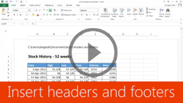 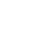 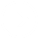 2:10
3:34
4:02
Help
Introduction
Page numbers
Details
Feedback
Summary
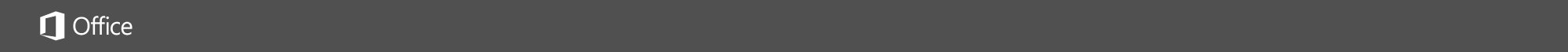 Help
Course summary—Insert headers and footers
Course summary
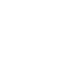 Add a header to a worksheet
You can add information to a header so it’ll print at the top of every page. For example, you can create a header that contains page numbers to help your readers find pages in a printed worksheet .
Click Insert > Header & Footer.
Click the left, center, or right box at the top of the worksheet and add the information you want. 
When the header is set up the way you want, click anywhere in the worksheet, and then click View > Normal.  
Why can’t I see the header in my workbook?
Click View > Page Layout. Headers show up only in Page Layout view, Print Preview, and on printed pages. 
Remove the header or footer text from a worksheet
On the View tab, click Page Layout.
Delete the information you want to remove.
Click anywhere in the worksheet, and then click View > Normal.
Remove all headers or footers at once
If you don’t want your workbook to have any headers or footers, you can remove them all at once.
On the Page Layout tab, in the Page Setup group, click the arrow.
In the Page Setup box, on the Header/Footer tab, do one of the following:
Under Header select (none).
Under Footer, select (none).
Click anywhere in the worksheet, and then click View > Normal.
See also
Headers and footers in a worksheet
Remove a header or footer from a worksheet
Add a header to a worksheet
More training courses
Office Compatibility Pack
Press F5 to start, Esc to stop
1
2
3
4
5
6
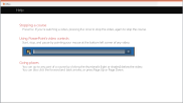 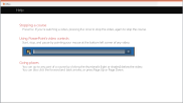 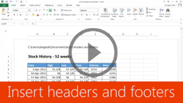 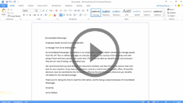 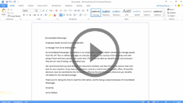 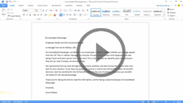 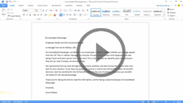 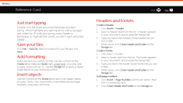 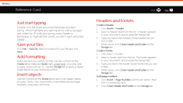 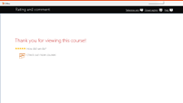 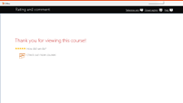 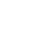 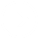 2:10
3:34
4:02
Help
Introduction
Page numbers
Details
Feedback
Summary
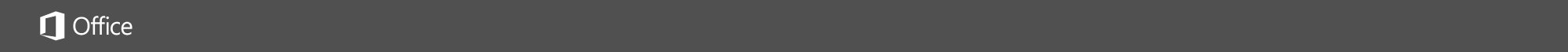 Help
Rating and comments
Course summary
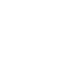 How did we do? Please tell us what you think
Thank you for viewing this course!
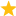 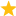 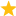 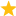 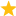 Check out more courses
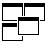 Press F5 to start, Esc to stop
1
2
3
4
5
6
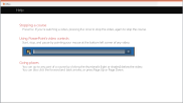 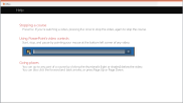 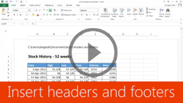 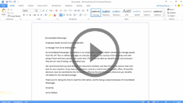 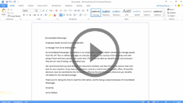 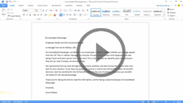 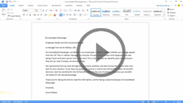 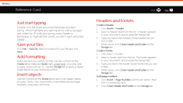 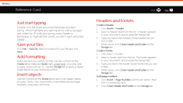 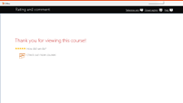 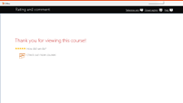 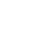 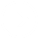 2:10
3:34
4:02
Help
Introduction
Page numbers
Details
Feedback
Summary
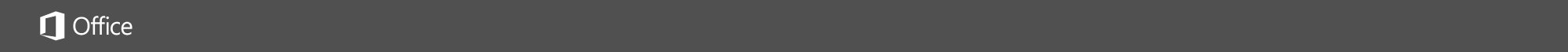 Help
Help
Course summary
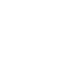 Using PowerPoint’s video controls
Point at the bottom edge of any video to start, stop, pause, or rewind. You drag to rewind.
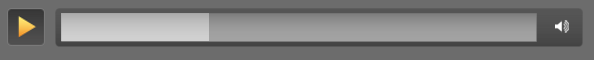 Stopping a course
If you’re viewing online, click your browser’s Back button. If you’re viewing offline, press Esc. If you’re watching a video, press Esc once to stop the video, again to stop the course.
Going places
You can go to any part of a course by clicking the thumbnails (light or shaded) below the video. You can also click the forward and back arrows, or press Page Up or Page Down.
If you download a course and the videos don’t play
Click Enable Editing                     if you see that button. If that doesn’t work, you may have PowerPoint 2007 or earlier. If you do, you need to get the PowerPoint Viewer. If you have PowerPoint 2010, you need the QuickTime player, or you can upgrade to PowerPoint 2013.
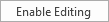 Press F5 to start, Esc to stop
1
2
3
4
5
6
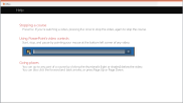 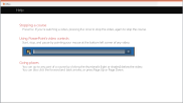 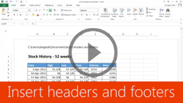 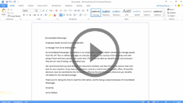 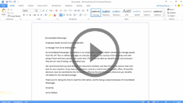 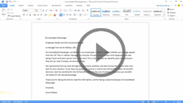 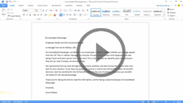 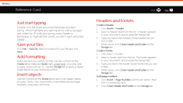 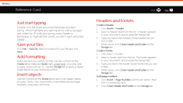 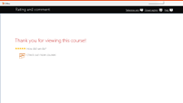 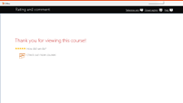 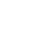 2:10
3:34
4:02
Help
Introduction
Page numbers
Details
Feedback
Summary